Les techniques de reproduction assistée
1. L’				 				, IA
consiste de recueillir le 			 d’un mâle puis à l’				 dans une femelle
souvent utiliser pour la reproduction des animaux d’élevage 
ex : bovins laitiers
2. La 				 	 		 (FIV)
La 				 d’un ovule dans une
			 	 			. 
« in vitro » signifie « dans le verre »
Augmentation des chances de 							 puisque plusieurs embryons fécondés sont introduits simultanément dans l’utérus.
Utilisée souvent quand les trompes de Fallopes sont bloquées.
3. Le
Prélèvement d’ovules et de spermatozoïdes
Production d’un « mélange » des gamètes qui est injecté dans les trompes de Fallope pour avoir formation d’un embryon à l’intérieur du corps
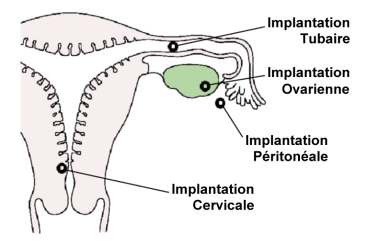 4. L’				 				 	 				, IICS
d’	 	 		 dans un 				 soit directement dans l’utérus de la femme ou dans un ovule prélevé
 25% taux de succès
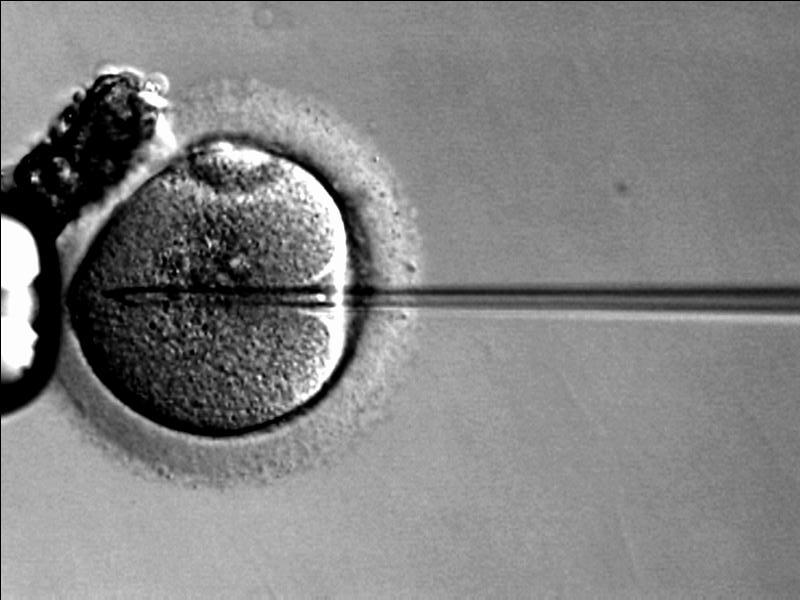 Utilisée pour de graves problèmes d’infertilité chez l’homme ou si la fécondation in vitro ne fonctionne pas.
5. L’				 		-		, IIU
Un échantillon de 				 est collectionné,				, et lavé.
Les spermatozoïdes sont, ensuite, 				 				 de la femme pour effectuer la fécondation dans le corps de la femme.
Récapitulons!
Fécondation à l’extérieur 
du corps
Fécondation dans le corps
Insémination artificielle, IA.

Le transfert tubaire des gametes.

Insémination intra-utérine, IIU.
Fécondation in vitro, FIV.

L’injection intracytoplasmique d’un spermatozoïde, IICS.